GGD
Gemeentelijke of gemeenschappelijke 
gezondheidsdienst
Waar houdt de GGD zich mee bezig
Jeugd – De verpleegkundigen en de jeugdartsen van de Jeugdgezondheidszorg kunnen je voorlichting geven en helpen bij vragen over je groei, ontwikkeling en lichamelijke/psychische gezondheid.
Infectieziekten – o.a seksueel overdraagbare aandoeningen (SOA), tuberculose, reizigersvaccinaties.
Hygiëne & Inspectie – o.a tatoeage, piercings en toezicht kinderopvang.
Milieu – o.a advies over vocht, schimmels en stank in woningen, luchtkwaliteit, bodemverontreiniging
Contactonderzoek
Mantoux-test (tuberculine huidtest)
Wat is tuberculose?
Tuberculose (TBC) is een ziekte die wordt veroorzaakt door een bacterie. Deze bacterie veroorzaakt in het lichaam ontstekingen.
De ziekte komt meestal voor in de longen.
De mantoux-test kan niet worden gebruikt bij personen die:
* ooit tbc hebben gehad
* een tuberculose-infectie hebben gehad
Mantoux test
Door een mantoux-test (tuberculine huidtest) kan een infectie met de tbc-bacterie worden opgespoord. 
Klein prikje met testvloeistof in de linkerarm.
- Wanneer het lichaam als gevolg van een infectie afweerstoffen tegen de tbc-bacterie heeft aangemaakt, ontstaat er een kleine huidreactie
-Na 3 à 4 dagen moet de reactie worden afgelezen.Het is belangrijk    dat dit gedaan wordt door een ervaren persoon
- Reactie bestaat uit een bobbeltje op de huid
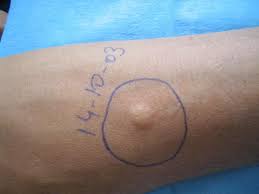